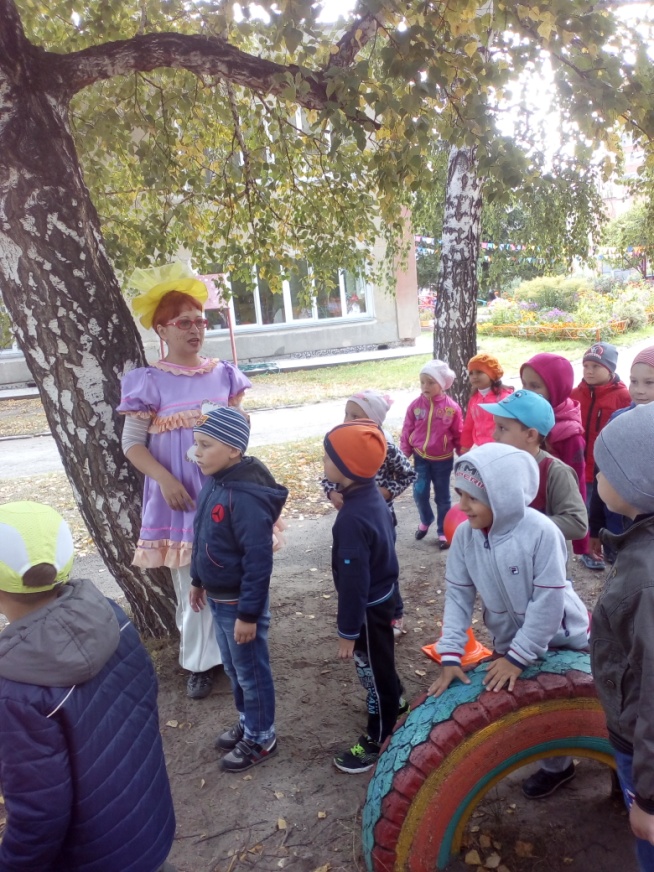 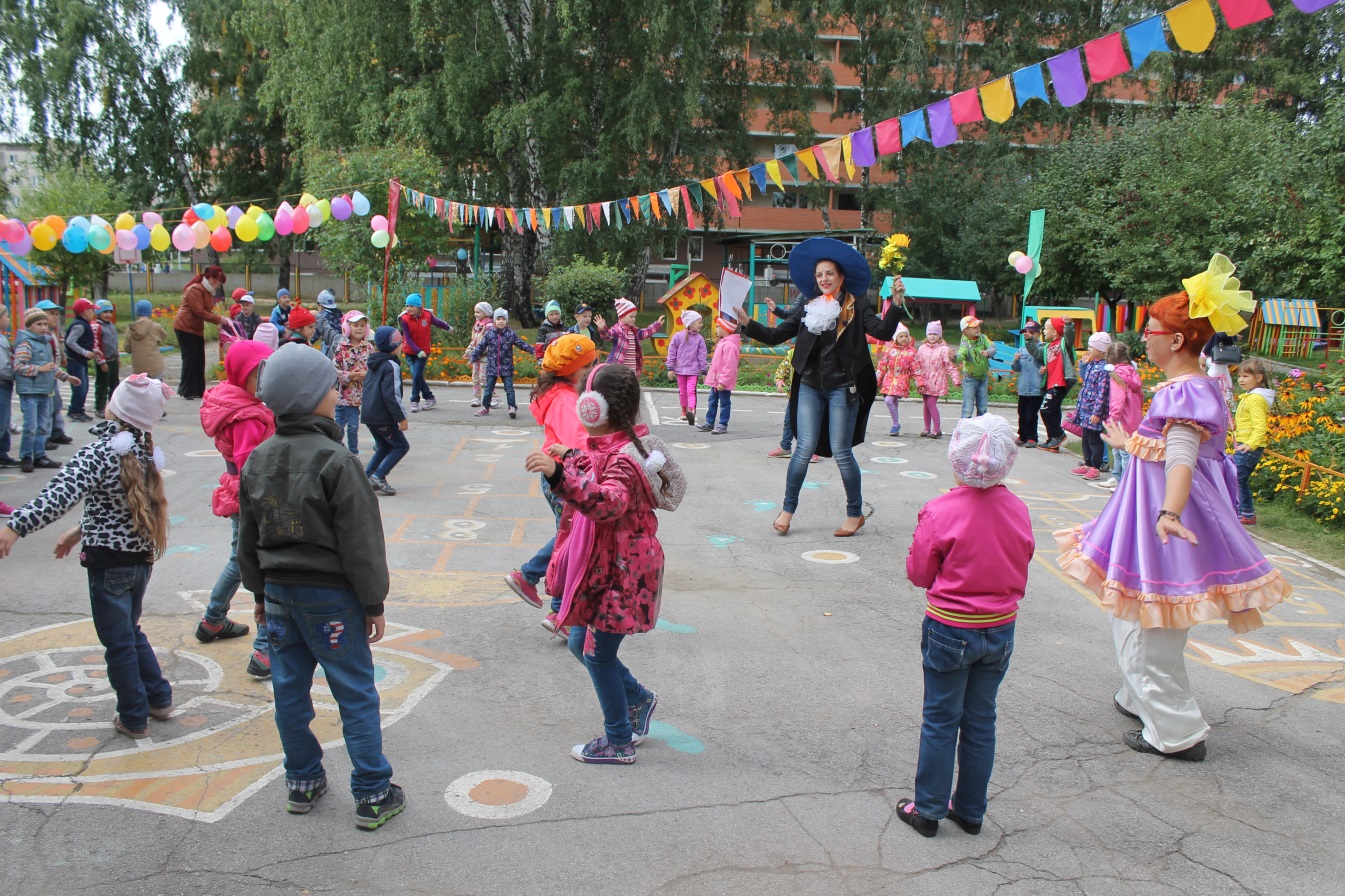 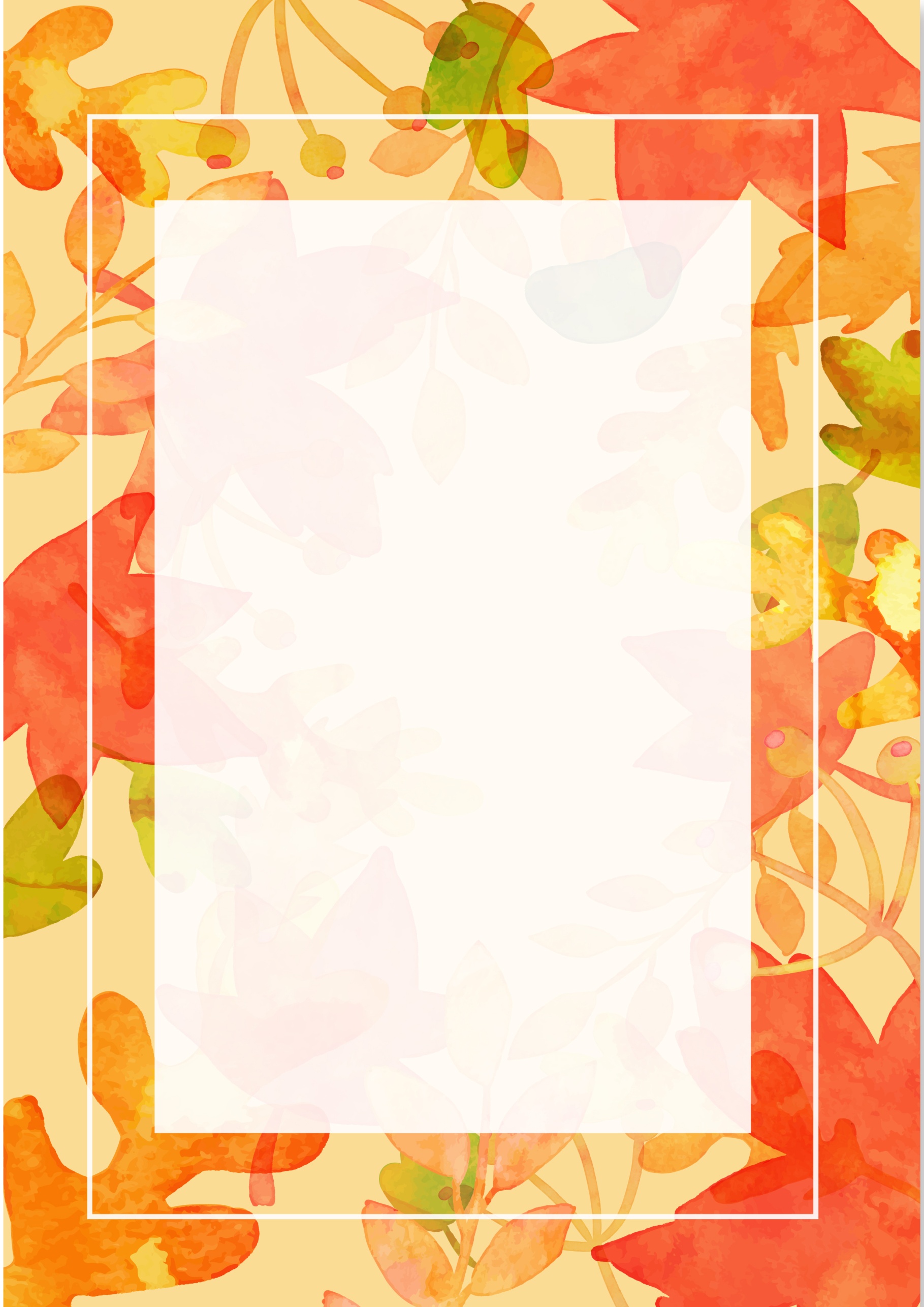 1 сентября – День знаний
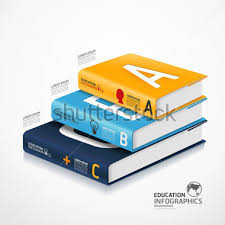 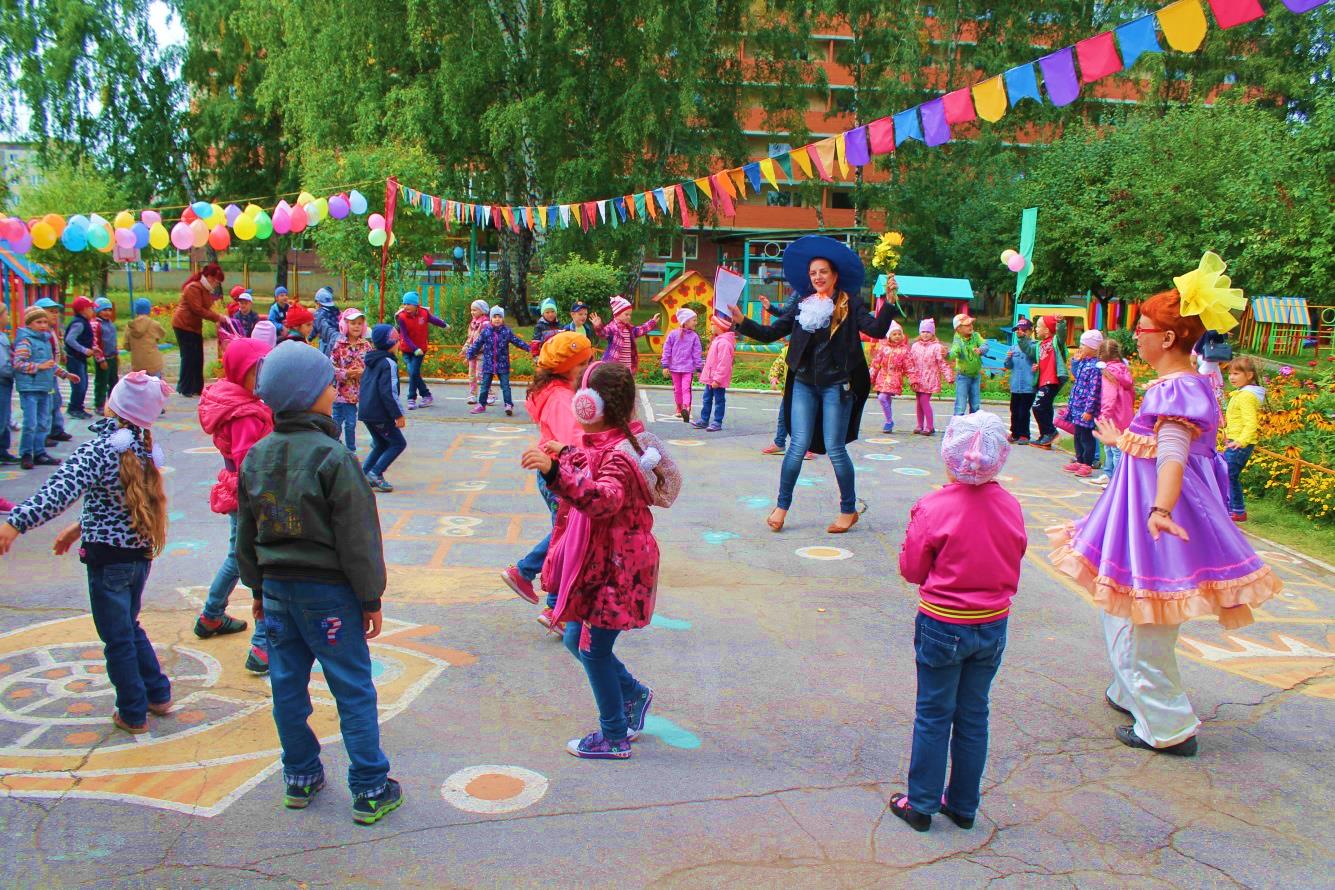 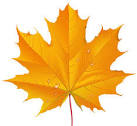 Подготовила 
Шелягина Г.М.
Сентябрь 2016 г.
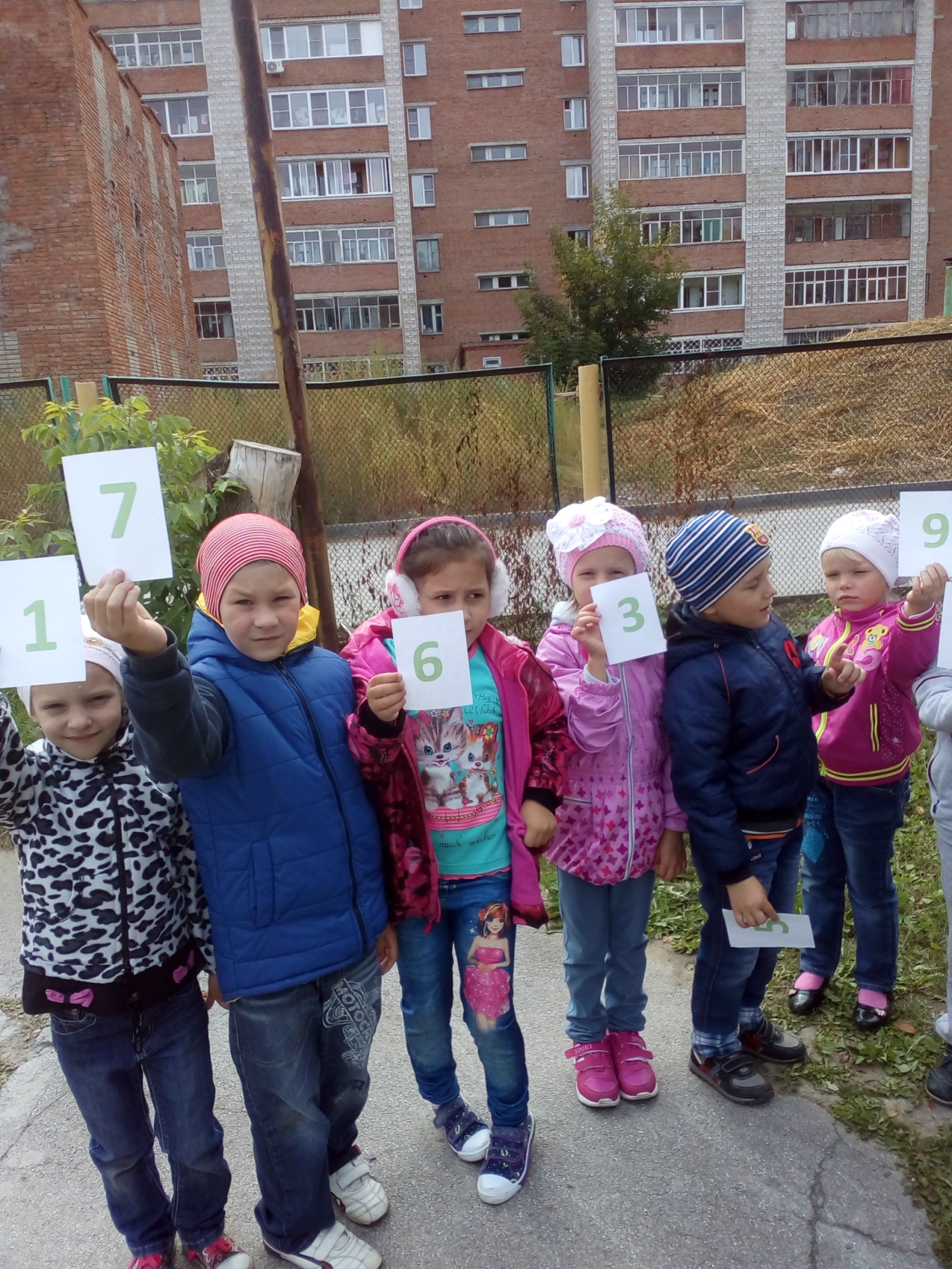 Вот и осени дыхание,Новый лист календаря.Снова наступил День знаний —Главный праздник сентября!
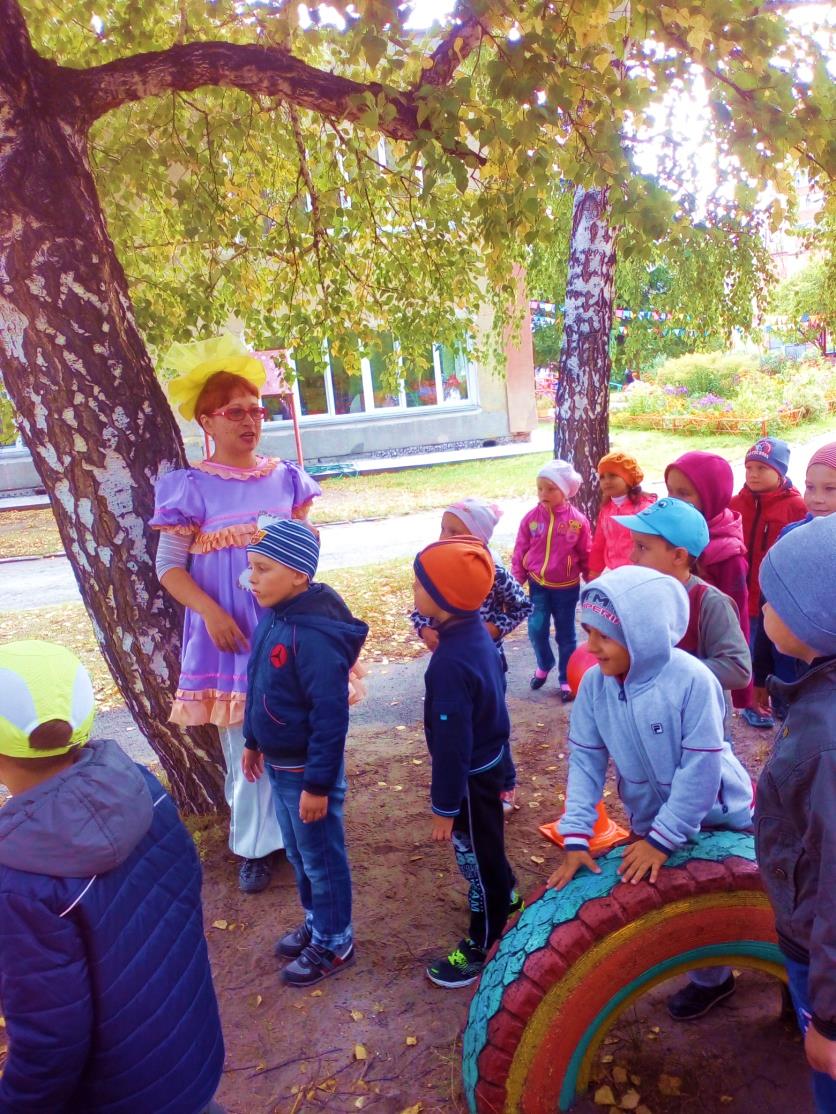 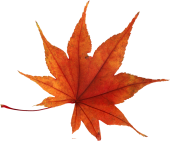 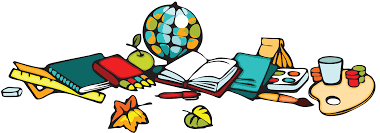 ,
,
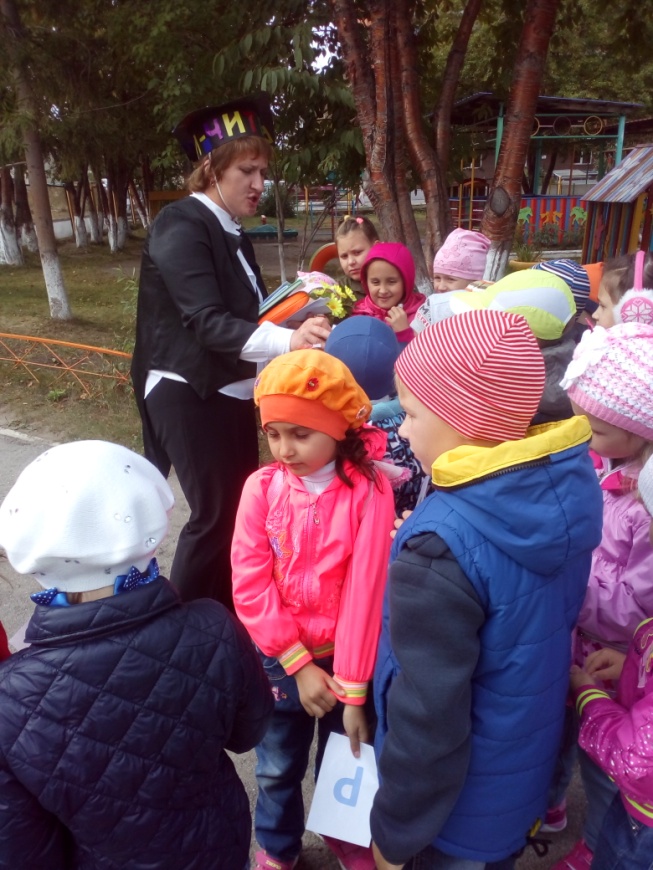 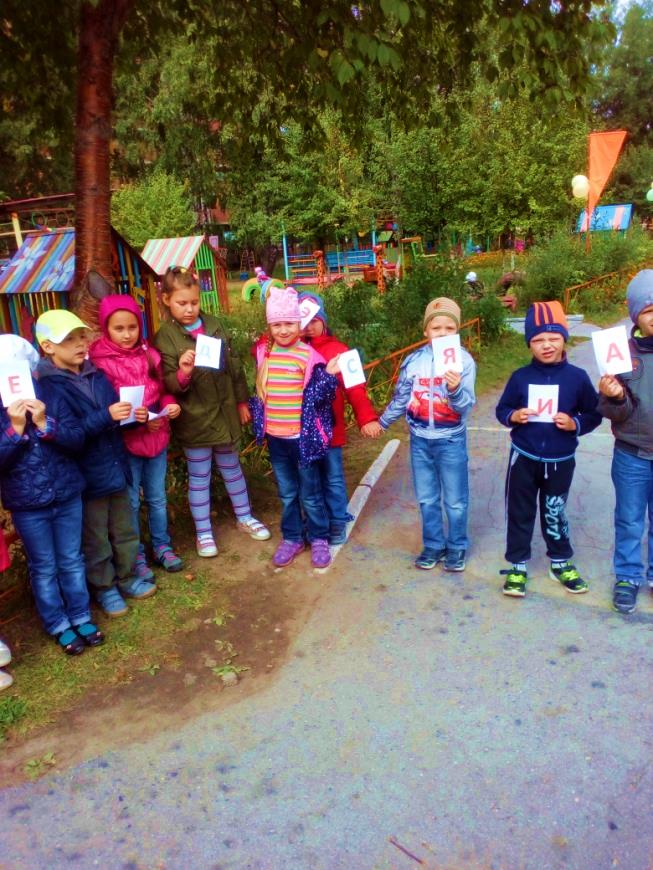 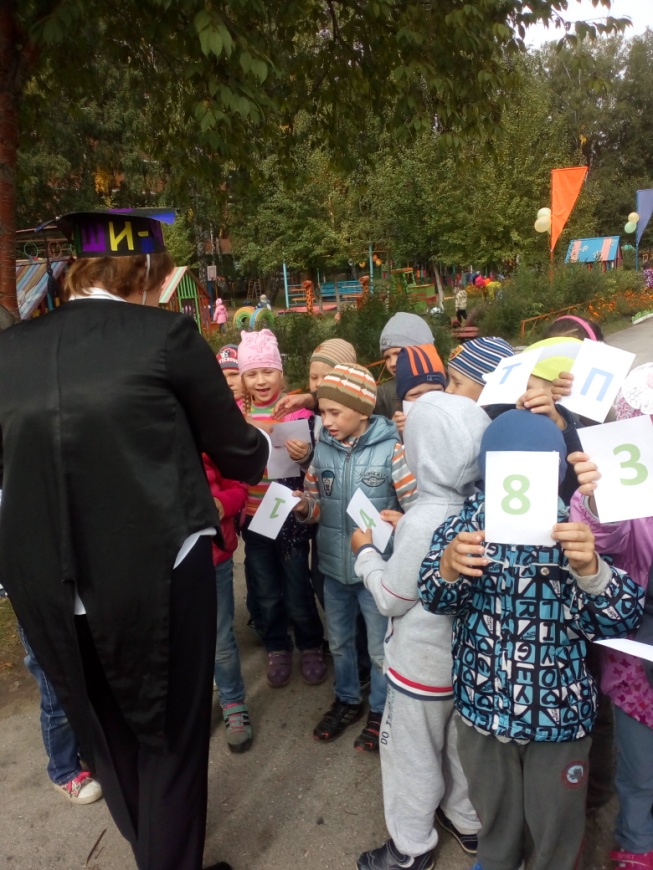 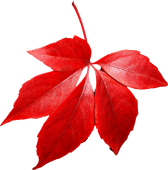 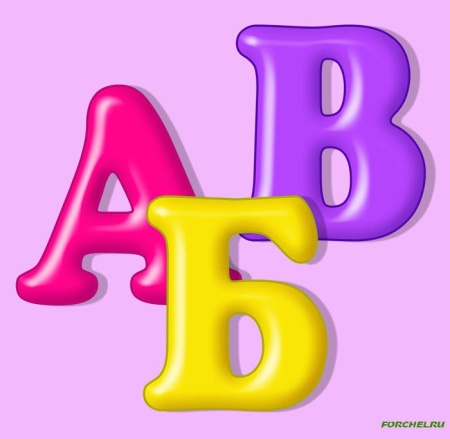 Тридцать две родных сестрицы,
Писаных красавицы,
На одной живут странице,
А повсюду славятся!
К вам они сейчас спешат,
Славные сестрицы, —
Очень просим всех ребят
С ними подружиться!
Чтоб водить корабли ,        Чтобы в небо взлететь ,        Надо многое знать ,        И при этом , и при этом,         Вы заметьте-ка ,        Очень важная наука        Ма-те-ма-ти-ка!
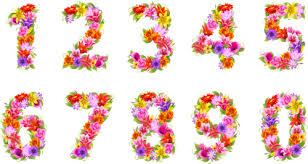 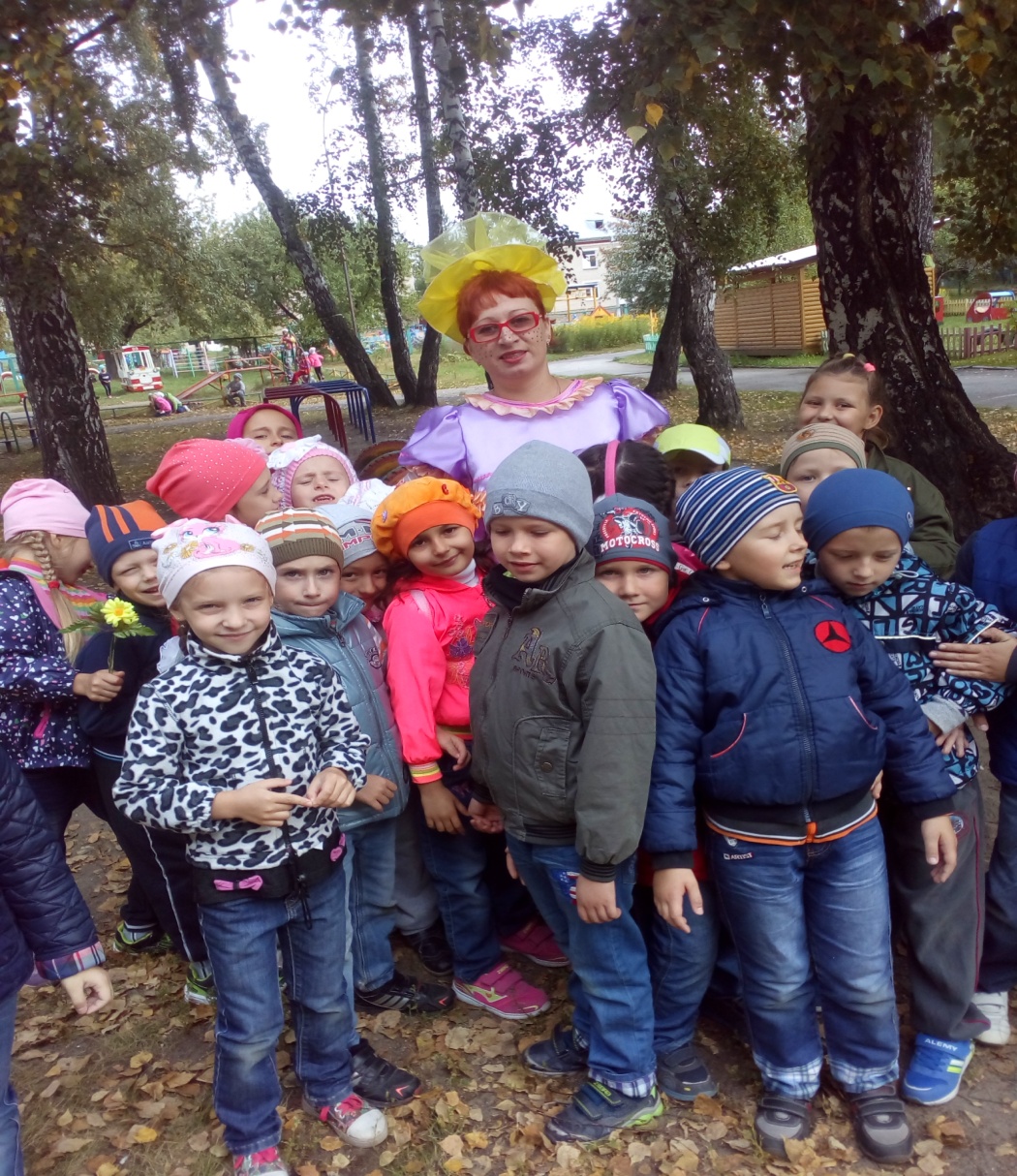 Уроки начинаются,
Звонки зовут ребят,
А кто-то собирается
В любимый детский сад.
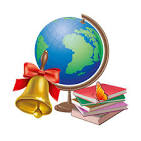 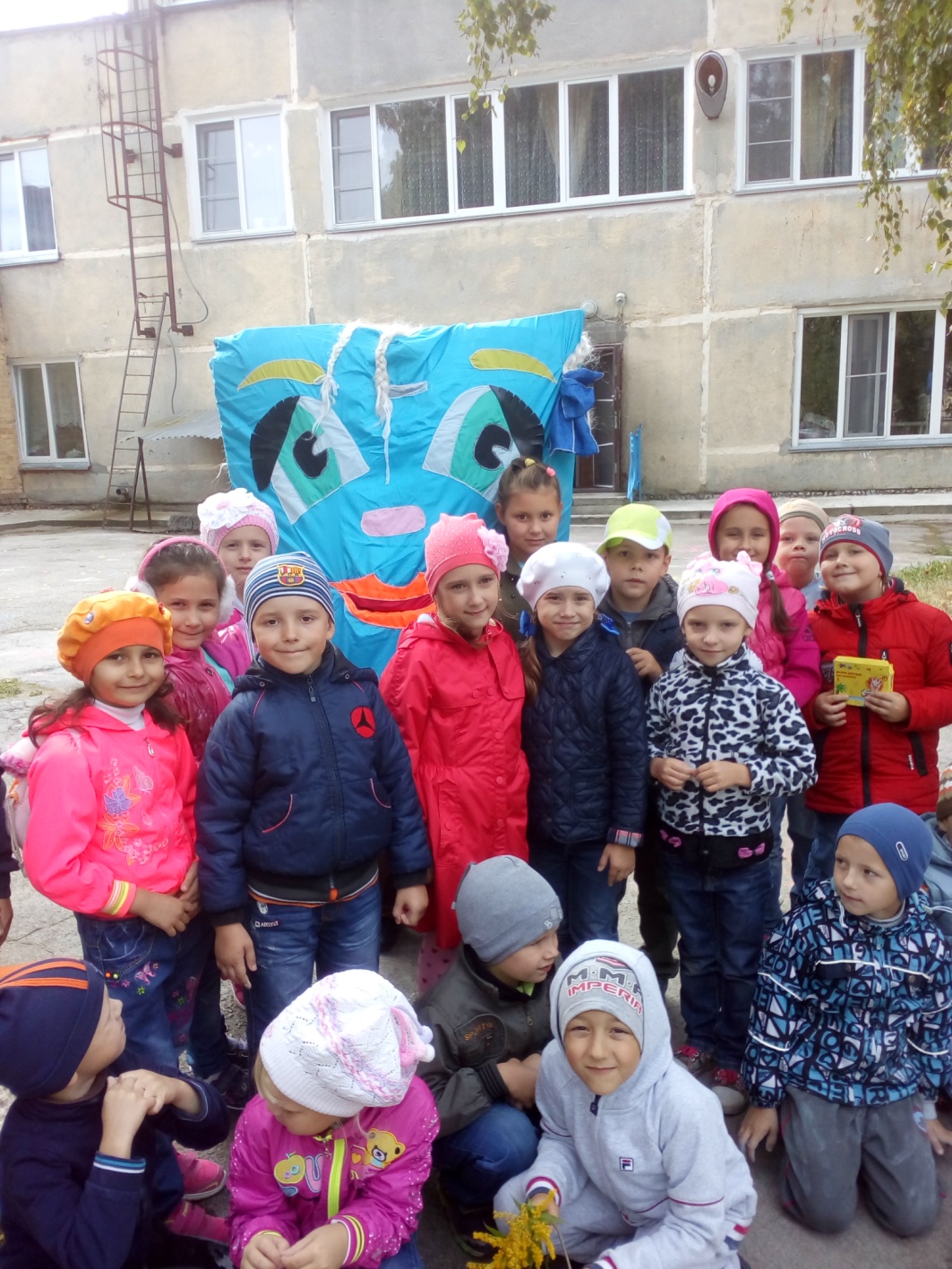 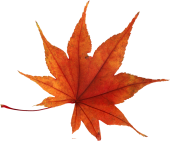 Пусть нам лета жаль немного —
Мы грустить не будем зря.
Здравствуй, к знаниям дорога!
Здравствуй, праздник сентября!
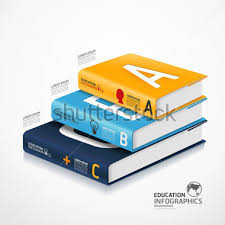